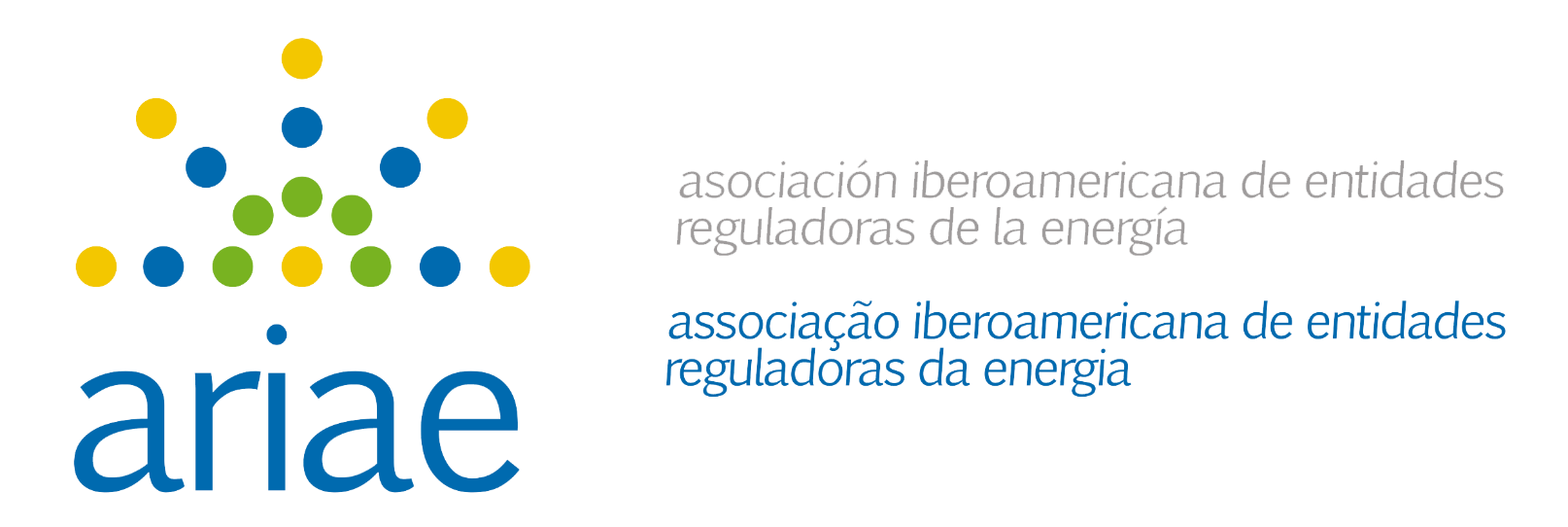 Funciones y características del regulador energético
CURSO “LOS NUEVOS DESAFÍOS DE LOS REGULADORES ENERGÉTICOS Y SU ROL A NIVEL REGIONAL”
Dña. Mª Ángeles Rodríguez Paraja
Vicesecretaria del Consejo de la 
Comisión Nacional de los Mercados y la Competencia
Fecha 26 de julio 2024
INDICE
Evolución de la normativa europea  
Directivas 96/92/CE y 98/30/CE
Directivas 2003/54/CE y 2003/55/CE
El tercer paquete: armonización de régimen jurídico y funciones de las ARNs.
Clean energy package
La reciente directiva 2024/1711
Actuaciones de la UE.  
Estructuras organizativas
Evolución de la normativa europea
Directivas 96/92/CE y 98/30/CE
Primeros pasos en la configuración de las autoridades.

Autoridad conflictos
“…Los Estados miembros designarán una autoridad competente, independiente de las partes… para la pronta solución de conflictos…”
      Asuntos transfronterizos  
“…cuando en litigios transfronterizos más de una autoridad se ocupe de las redes en cuestión, dichas autoridades deberán mantener consultas …”
Evolución de la normativa europea
Directivas 2003/54/CE y 2003/55/CE
Autoridades reguladoras
“…Los Estados miembros designarán uno o varios organismos competentes con la función de autoridades reguladoras …”
“Garantizar ausencia de discriminación, una autentica competencia y un funcionamiento eficiente del mercado”

Asuntos transfronterizos
“…Las autoridades reguladoras nacionales contribuirán al desarrollo del mercado interior … mediante la cooperación mutua y con la Comisión…”
Evolución de la normativa europea
Los reguladores nacionales de la energía: independencia y funciones

Las Directivas sobre electricidad y gas de 2003 obligaron a los Estados miembros a crear autoridades reguladoras para el sector energético.

Pero la Comisión Europea detectó la falta de uniformidad y, en muchos casos, la debilidad de la autoridad reguladora nacional.

La Comisión consideraba necesario para asegurar el adecuado funcionamiento del mercado, especialmente en lo que se refiere al uso de las infraestructuras de red, unos reguladores más fuertes.
Armonización de régimen jurídico y funciones en el “tercer paquete energético”. Reguladores “más fuertes y más independientes”.
Evolución de la normativa europea
Directivas 2009/72/CE y 2009/73/CE
Los reguladores reciben un mandato para cooperar en el ámbito europeo, en colaboración con la Agencia de Cooperación de los Reguladores de la Energía y la Comisión, para conseguir un mercado interior de la electricidad y del gas competitivo, seguro y sostenible para el medio ambiente. Al mismo tiempo se refuerzan sus poderes de regulación del mercado para la consecución, entre otros, de los siguientes OBJETIVOS GENERALES:
Desarrollar mercados regionales competitivos.
Eliminar restricciones al comercio de electricidad y gas entre los Estados.
Contribuir al desarrollo de redes no discriminatorias, así como la producción de electricidad a partir de fuentes de energía renovables.
Facilitar el acceso a la red de nuevas capacidades de generación.
Asegurar incentivos adecuados para incrementar la eficiencia de las prestaciones de la red.
Competencia efectiva y protección del consumidor.
Alto nivel de servicio universal y público en el suministro energético.
Evolución de la normativa europea
Directivas 2009/72/CE y 2009/73/CE
Para lograr los objetivos anteriores les reconocen las siguientes FUNCIONES:
Metodologías: Fijar o aprobar tarifas reguladas de transporte y distribución o las metodologías para el cálculo de las mismas, acceso y conexión a las redes, gestiones de las interconexiones, etc.
Asegurar el cumplimiento de sus obligaciones por los gestores de las redes.
Cooperar en cuestiones transfronterizas.
Cumplir y ejecutar decisiones de la Agencia y de la Comisión Europea.
Velar por que no haya subvenciones cruzadas, supervisar la separación de actividades.
Controlar el cumplimiento de las normas de seguridad y fiabilidad de la red.
Controlar el nivel de transparencia y la efectividad de apertura del mercado y de la competencia.
Supervisar la aparición de prácticas contractuales restrictivas.
Controlar el tiempo utilizado por los gestores de redes para efectuar conexiones y reparaciones.
Contribuir a garantizar la protección de los consumidores.
Asegurar el acceso de los clientes a los datos de consumo.
Controlar las inversiones en capacidad de generación.
Supervisar la cooperación técnica entre gestores de red de transporte comunitarios y de terceros países.
Contribuir a la compatibilidad de los procesos de intercambio de datos.
Evolución de la normativa europea
Directivas 2009/72/CE y 2009/73/CE
Las funciones anteriores exigen el uso de las siguientes POTESTADES:
Dirigir decisiones vinculantes a las empresas del sector.
Realizar investigaciones sobre el funcionamiento de los mercados, así como adoptar e imponer medidas para promover la competencia efectiva y asegurar el adecuado funcionamiento del mercado.
Recabar de las empresas energéticas cualquier información pertinente para el ejercicio de sus atribuciones.
Imponer sanciones efectivas, proporcionadas y disuasorias a las empresas energéticas que incumplan sus obligaciones o decisiones vinculantes del regulador o de la Agencia de cooperación de reguladores, o proponer a un tribunal competente que imponga estas sanciones (en el caso de aquellos Estados miembros que no reconocen a la Administración Pública potestad sancionadora).
Ejercer poderes de investigación y disponer de las competencias de mando pertinentes en el marco de la resolución de conflictos.
Para lograr la integración del mercado es necesario que exista una cooperación eficaz de los gestores de redes de transporte y un marco regulador estable.
Evolución de la normativa europea
Directivas 2009/72/CE y 2009/73/CE
Las Directivas de 2003 ya exigían una cierta independencia de los reguladores respecto del poder político.

Cada Estado miembro designará una única autoridad reguladora nacional a escala nacional.

Los Estados garantizarán la independencia de la autoridad reguladora, asegurando:
Que sean jurídicamente distintas y funcionalmente independientes de cualquier otra entidad pública o privada.
Que su personal y los encargados de su gestión actúen con independencia de cualquier interés comercial, y no pidan ni acepten instrucciones directas de ningún Gobierno ni ninguna otra entidad pública o privada en el ejercicio de sus funciones reguladoras.
Reguladores más independientes
Para proteger la independencia de las autoridades reguladoras nacionales, los Estados miembros se asegurarán especialmente:
De que la autoridad reguladora pueda tomar decisiones autónomas, con independencia de cualquier órgano político, y tenga dotaciones presupuestarias con autonomía en la ejecución del presupuesto, así como recursos humanos y financieros adecuados para el cumplimiento de sus obligaciones.
De que los miembros del Consejo de la autoridad reguladora o, a falta de un Consejo, sus altos cargos directivos se nombren para un mandato fijo de entre cinco y siete años, renovable una sola vez. Causas de cese tasadas.
Sus decisiones estarán plenamente motivadas para permitir el control jurisdiccional, y a disposición del público. Los Estados no podrán condicionar un recurso jurisdiccional a un recurso previo en vía administrativa.
Notas interpretativas de la Comisión Europea
Notas interpretativas de la Comisión sobre la Directiva 2009/72/CEE Parlamento Europeo y del Consejo  de 13 de julio de 2009 sobre normas comunes para el mercado interior de la electricidad y por la que se deroga la Directiva 2003/54/CE (L 211/55) (10 septiembre 2009).
Cada Estado miembro designará una única autoridad reguladora nacional a escala nacional. No obstante, los artículos 35 de la Directiva de Electricidad y 39 de la Directiva de Gas permiten la designación de otras autoridades reguladores nacionales a escala regional así como designar autoridades reguladoras para pequeñas redes en un territorio geográficamente separado que haya tenido en 2008 un consumo inferior al 3% del consumo del Estado miembro al que pertenezca, sin perjuicio de la designación de un representante a fines de representación y contacto en el seno de ACER.
Las Notas interpretativas de la Comisión reiteran que sólo podrá haber un único representante de la autoridad reguladora por cada Estado Miembro.
Distinción entre “core duties” y “monitoring duties”.
Desarrollla los conceptos de imparcialidad, independencia y transparencia.
Orientaciones de política energética
Clean Energy Package
Nuevas competencias para las ARNs
Cuestiones generales
Régimen jurídico: no hay novedades sustantivas. 
Mandato de 7 años renovable, sistema de rotación, posibilidad de auditar gestión por auditor independiente, etc. Incompatibilidades post cese.
Nombramiento en función de criterios objetivos, transparentes y publicados, en un procedimiento independiente e imparcial, que garantice que los candidatos poseen las cualificaciones y experiencia necesarias para la posición pertinente en la autoridad reguladora 
Orientaciones de política energética (considerando 62 a) y art. 57)
La CE presentará un informe al Parlamento y al Consejo cada cuatro años sobre la independencia de las ARNs.
Objetivos:
Se introduce la necesaria coordinación con las autoridades de protección al consumidor.
Clean Energy Package
Funciones
De Supervisión:
Se refuerza la competencia de supervisión sobre los gestores de redes de transporte y distribución
Asegurar la optimización máxima por el operador del sistema de las interconexiones.
Supervisar y analizar las obligaciones de los gestores de redes definidas para la implementación del desarrollo y la promoción de redes inteligentes.
Monitorizar el impacto de los contratos con tarifas dinámicas y la utilización de contadores inteligentes. 
Supervisar la inversión en instalaciones de almacenamiento.
Supervisar que no existan trabas al desarrollo del autoconsumo y a las comunidades locales de energía.
Supervisar los comparadores de ofertas.
Supervisar los planes de inversión de redes de distribución
Clean Energy Package
La ARN donde tenga su sede social ENTSO-E y el EU DSO será la que sancionará a estos sujetos por el incumplimiento de las obligaciones de normativas. 
La ARN donde tenga su sede social el Centro Operativo Regional (COR) será la encargada de su supervisión y monitorizar su creación.

Normativas o cuasi-normativas:

Desarrollo de códigos de red y guías adoptados de acuerdo con el Reglamento UE de electricidad. 
Aprobar estándares de calidad del servicio
Aprobar las especificaciones de los servicios de ajuste que tienen que garantizar la participación de todos los agentes, incluidas renovables, demanda, almacenamiento, agregadores.
Aprobar las modalidades de participación de la demanda en el mercado. 
Desarrollo de estándares con especificación el nivel adecuado de seguridad de suministro.
Clean Energy Package
Informativas y otras:
Reportar anualmente a ACER y a la CE sobre el cumplimiento de sus obligaciones.
Cumplir y ejecutar las decisiones de ACER y de la CE.
Posibilidad de solicitar a ACER dictamen sobre si la decisión de otra ARN cumple con los códigos de red.

Cooperación regional entre ARNs por asuntos transfronterizos.
Posibilidad de establecer acuerdos de cooperación.
Posibilidad de que la CE adopte guidelines sobre cómo ha de llevarse a cabo esa cooperación.
Nuevas funciones en la DIR 2024/1711.
Conexión flexible

Elaborar un marco para que los gestores de redes de transporte y los gestores de redes de distribución ofrezcan la posibilidad de establecer acuerdos de conexión flexible en zonas en las que la disponibilidad de capacidad de red sea limitada o inexistente para nuevas conexiones.
Protección al consumidor
Los Estados miembros se asegurarán de que los clientes finales sean plenamente informados por los suministradores de las oportunidades, los costes y los riesgos de los respectivos tipos de contratos de suministro de electricidad y de que los suministradores estén obligados a informar a los clientes finales en consecuencia, también de la necesidad de tener instalado un contador de electricidad adecuado. Las autoridades reguladoras:
a) observarán la evolución del mercado y evaluarán los riesgos que puedan conllevar los nuevos productos y servicios y harán frente a las prácticas abusivas;
b) adoptarán medidas adecuadas cuando se detecten penalizaciones por resolución del contrato que no estén permitidas de conformidad con el artículo 12, apartado 3 de la Directiva.
Nuevas funciones en la DIR 2024/1711.
Gestión de riesgos de los suministradores
Las autoridades reguladoras o, cuando un Estado miembro haya designado una autoridad competente independiente alternativa a tal fin, dicha autoridad competente designada, teniendo en cuenta el tamaño del suministrador o la estructura del mercado y además, en su caso, mediante la realización de pruebas de resistencia, se asegurarán de que los suministradores:
a) tengan y apliquen estrategias de cobertura adecuadas, para limitar el riesgo de cambios en el suministro de electricidad al por mayor a la viabilidad económica de sus contratos con clientes, si bien manteniendo la liquidez y las señales de precios de los mercados a corto plazo;
b) adopten todas las medidas razonables para limitar su riesgo de fallo en el suministro.

Plataforma europea de asignación de capacidad

	Refuerzo de competencias en relación con la plataforma única de asignación de 	capacidad interzonal.
Actuaciones UE
Procedimiento de infracción ante la transposición por el Reino de España del tercer paquete energético. (Dir. 2009/72 y 2009/73). Competencias de la Autoridad Reguladora Nacional en las siguientes materias:
Tarifas, peajes y retribución de actividades
Acceso de terceros a las redes
Potestad de inspección
Potestad de sanción
Tramitación
RDL 1/2019
STJUE 2 de septiembre de 2021 procedimiento de infracción contra Alemania (asunto C-718/18). 
La normativa alemana atribuía al Gobierno federal competencias para fijar tarifas de transporte y de distribución y para determinar las condiciones de acceso a las redes nacionales y las condiciones de los servicios de equilibrio. (concepto de autonomía, independencia, naturaleza y límites de las orientaciones de política energética, legitimidad democrática)
STJUE 3 de diciembre de 2020 procedimiento de infracción contra Bélgica (asunto C‑767/19).
Decisión del TS francés de 9 marzo de 2018 sobre “orientaciones de política energética”
Estructuras organizativas
Evolución: antecedentes y tendencias.
Origen de los organismos reguladores independientes: EEUU regulación del sector ferroviario a organismo independiente. Creación posterior de la Federal Trade Commission, impulso de las políticas antimonopolio. Administración por agencias.
Europa: Apertura de mercados a la competencia. Directivas europeas en distintos sectores.
Electricity Act 1989 & Gas Act 1986: OFFER y OFGAS: OFGEM
Modelos uni-sectoriales y multisectoriales.
Modelo alemán v. modelo holandés.
Regulación ex ante v. regulación ex post.
Estado actual en Europa:
14 de 28 NRAs tienen competencias en más sectores, principalmente en agua.
7 de 28 NRAS tienen competencias en más sectores como telecomunicaciones, transporte, postal.
NRAs con Autoridad de defensa de la Competencia integrada 5.
Incidencia del “Digital Services Act”. BNetzA and CNMC.
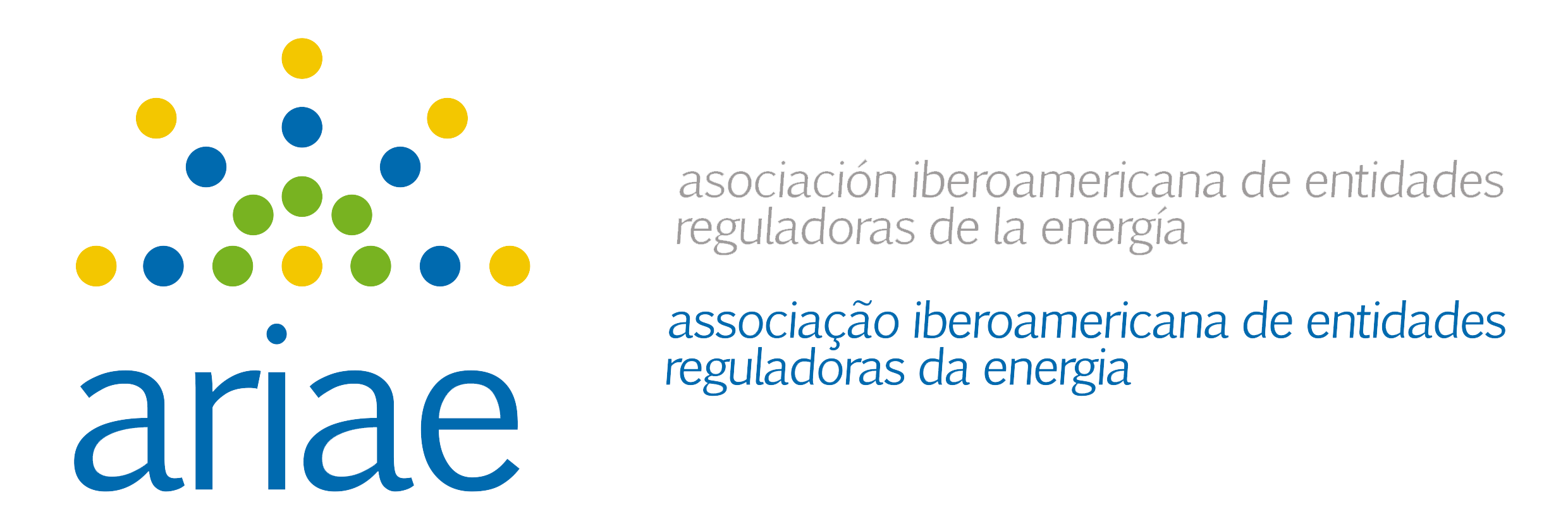